Trh práce, nezaměstnanost
Trh práce
Místo, kde se střetává nabídka s poptávkou, tentokrát po práci:
Práce
výrobní faktor, definovaný jako duševní či manuální činnost sloužící k produkci statků a služeb
nabídku práce tvoří domácnosti, které na trhu práce nabízejí své „ruce“ a „mozky“, kterou si pronajímají jako výrobní faktor firmy nebo stát, které zase tvoří poptávku po práci
Cenou práce je pak mzdová sazba
Je segmentován do stovek dílčích trhů, zpravidla dle povolání a regionu, my ho však budeme vnímat jako jeden celek
trh práce je mnohem více regulován ze strany státu (postavení zaměstnance je vůči zaměstnavateli nerovné a z toho plyne potřeba větší ochrany zaměstnanců)
Nezaměstnanost
Pokud na trhu práce převyšuje nabídka poptávku vzniká nezaměstnanost
Z ekonomického pohledu nezaměstnanost představuje stav v národním hospodářství, kde část pracovního potenciálu společnosti nenalézá uplatnění nebo dobrovolně o toto uplatnění neusiluje
Statika definuje nezaměstnaného jako osobu, která hledá práci, chce být činná jako zaměstnanec, není práce neschopna pro nemoc a není činná jako domácí dělník, pomáhající rodinný příslušník nebo samostatný podnikatel
Jaké další skupiny obyvatelstva nalezneme na trhu práce?
Z pohledu trhu práce existují 2 skupiny obyvatel
Ekonomický aktivní obyvatelstvo
Označováno také jako pracovní síla
tvoří ho zaměstnaní a nezaměstnaní
Zaměstnaní jsou lidé, kteří pracují na plný nebo částečný úvazek neboli osoby, které mají placené zaměstnání nebo osoby zaměstnané ve vlastním podniku a také profesionální příslušníci armády a osoby na mateřské dovolené, pokud před tím pracovaly (POZOR neplést s rodičovskou dovolenou). Přitom není rozhodující, o jakou formu pracovního vztahu se jedná (trvalý, dočasný, sezónní či příležitostný).
Nezaměstnaní - řadíme sem osoby v produktivním věku, tj. starší 15 let a mladší 65 let, které si aktivně hledají práci a v případě nabídky pracovního místa jsou schopni do 14 dnů nastoupit do práce
Ekonomicky neaktivní obyvatelstvo
Tato skupina nevstupuje aktivně na trh práce, protože z nějakého důvodu práci nehledá
děti, studenti připravující se na budoucí povolání, lidé v domácnosti, zdravotně hendikepovaní nebo starobní důchodci a všichni ti, kteří si zvolili alternativní způsob života bez práce
Nezaměstnanost x míra nezaměstnanosti
Nezaměstnanost = jev, tj. nerealizovaná (neuspokojená) nabídka práce na trhu práce, neboli situace, kdy je nabízené množství práce větší než poptávané
Míra nezaměstnanosti (u) 
ukazatel toho, jak vysoký je podíl nezaměstnaných na celkovém počtu ekonomicky aktivního obyvatelstva (L) (zaměstnaní (E) + nezaměstnaní (U)) 




Je vykazována nejen jako průměrný údaj pro celou zemi, ale také za jednotlivé regiony
V ČR vykazuje obecnou míru nezaměstnanosti ČSÚ a dále pak MPSV, které však vychází z jiných zdrojů a počítá podíl nezaměstnaných osob, jeho míra nezaměstnanosti se může od ČSÚ mírně lišit
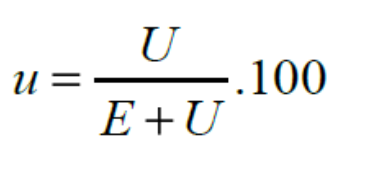 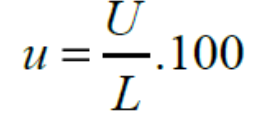 Příčiny nezaměstnanosti
Hospodářský cyklus
Strukturální změny v ekonomice
Vědeckotechnický pokrok
Rozsah státních zásahů do ekonomiky
Institucionální nastavení fungování trhu práce
Integrační tendence
Pohyb kapitálu ve světové ekonomice
Popis jednotlivých příčin včetně případové studie naleznete v opoře doc. Tvrdoně (distanční studijní text – Vnější ekonomické prostředí) na str. 59-61, prosím o jejich nastudování
Typy nezaměstnanosti
Nezaměstnanost můžeme dělit podle:
Situace na trhu práce
Délky trvání
Příčin vzniku

Situace na trhu práce
Dobrovolná nezaměstnanost
Nedobrovolná nezaměstnanost

Délka trvání 
Krátkodobá nezaměstnanost
Trvá v řádu týdnů či měsíců, není pro ekonomiku vážným problémem
Dlouhodobá nezaměstnanost
Trvá déle než 12 měsíců a představuje problém (lidé, kteří jsou dlouho bez práce ji hůře shánějí, čerpají dávky ze státního rozpočtu a zároveň do něj nic neodvádějí)
Typy nezaměstnanosti podle příčiny
Frikční nezaměstnanost
Vzniká působením životního cyklu obyvatel
Má krátkodobý charakter (6-12 týdnů)
Nepředstavuje pro ekonomiku žádný problém, naopak svědčí o pružnosti trhu práce, protože lidé se při hledání nové práce snaží o optimální alokaci  své pracovní síly
Je spojena se stěhováním, s hledáním prvního zaměstnání, případně s hledáním nového lépe vyhovujícího pracovního uplatnění
Sezónní nezaměstnanost
Tato nezaměstnanost je dána výkyvy v zaměstnanosti podmíněné ročním obdobím (zemědělství, stavebnictví, cestovní ruch)
Nástrojem, jak tuto nezaměstnanost snížit můžou být dotace ze strany státu (částečné dotování mzdy pracovníků v době, kdy nemohou z důvodu počasí pracovat)
Typy nezaměstnanosti podle příčiny
Cyklická nezaměstnanost 
Příčinou je cyklický pohyb ekonomiky
V recesi se nezam. zvyšuje, v konjunktuře naopak snižuje
Její dopad je celoplošný napříč celou ekonomikou a sektory národního hospodářství
Strukturální nezaměstnanost
Nastává, pokud na trhu práce dochází k nesouladu kvalifikační struktury nabízené a poptávané práce
V jeden moment je na trhu některých profesí přebytek (horníci) a naopak některých profesí nedostatek (zdrav. sestry, učitelé fyziky)
Její hlavní příčinou jsou strukturální změny v ekonomice, kdy dochází k útlumu některých odvětví (např. v ČR v 1.pol. 90.let)
Další příčinou může být technický pokrok, kdy je lidská práce nahrazována stroji a automatizací výroby
Může být regionálně velmi odlišná a má tendence přetrvávat v ekonomice dlouhou dobu
Z hlediska dopadů na ekonomiku je považována za nejzávažnější
Přirozená míra nezaměstnanosti
Nulová míra nezaměstnanosti v reálných tržních ekonomikách neexistuje, vždy zde bude určitá skupina obyvatel, která nepracuje 
Můžeme ji označit jako míru nezaměstnanosti, která je pro ekonomiku z dlouhodobého hlediska optimální, protože v této situaci ekonomika optimálně využívá své zdroje a není vystavena inflačním tlakům
Je tedy  slučitelná s dlouhodobou rovnováhou ekonomiky, lze ji charakterizovat také jako míru nezaměstnanosti, při které je skutečná a očekávaná inflace stejná (NAIRU), tedy inflace je stabilní
Každá ekonomika má svoji přirozenou míru nezaměstnanosti, která se od jiných zemí liší
Faktory ovlivňující Přirozenou míru nezaměstnanosti
motivace lidí si hledat nové zaměstnání 
kvalita činnosti veřejné správy 
systém sociálního zabezpečení v průběhu nezaměstnanosti 
demografická a vzdělanostní skladba pracovní síly 
Podrobnější popis naleznete v opoře doc. Tvrdoně (distanční studijní text – Vnější ekonomické prostředí) na str. 65, prosím o jejich nastudování
Důsledky nezaměstnanosti
dopady nezaměstnanosti můžeme rozdělit do 2 hlavních skupin:
Ekonomické
Sociální (ztráta kontaktů, společenské prestiže, narušení vztahů v rodině)
Některá literatura uvádí ještě dopady psychologické
Rozdíl mezi dopady inflace a nezaměstnanosti je v tom, že zatímco inflace postihuje celou populaci (i když v různé intenzitě), nezaměstnanost svými negativními důsledky postihuje pouze některé rodiny a jedince
V následujícím přehledu se bude jednat hlavně o důsledky dlouhodobé nezaměstnanosti
Ekonomické důsledky nezaměstnanosti
Ztráta produktu ekonomiky
Pokud existuje vysoká nezaměstnanost, země nevyrábí na hranici svých produkčních možností, část zdrojů není využita
Tyto ztráty lze kvantifikovat pomocí Okunova zákona (růst „u“ o 1% oproti přirozené míře, sníží reálný produkt o 2-3% oproti potenciálu)
Vznik nebo růst schodku státního rozpočtu
Pokud vysoká nezaměstnanost přetrvává snižují se daňové příjmy a zároveň se zvyšují výdaje na pasivní (podpora) i aktivní politiku zaměstnanosti
Úpadek lidského kapitálu
Dlouhodobě nezaměstnaní nejsou schopni po návratu do práce podávat takové výkony jako než o ni přišli
Cesty jak nezaměstnanosti snižovat
k omezení nezaměstnanosti slouží mix fiskální a monetární politiky, kdy se vláda snaží zabránit poklesu ekonomiky a tím vzniku nezaměstnanosti
Podpora malého a středního podnikání
Zlepšování mobility pracovních sil
Aktivní politika zaměstnanosti
V ČR zabezpečuje MPSV prostřednictvím úřadů práce
Dotace podnikatelům, společensky účelná pracovní místa, rekvalifikace, vytváření chráněných dílen, veřejně prospěšné práce
Pasivní politika nezaměstnanosti
Pomáhá eliminovat dopady nezaměstnanosti
Spočívá v kvalitní činnosti úřadů práce (bezplatné poskytování informací o pracovních místech, vyplácení podpor v nezaměstnanosti)
Děkuji za pozornost a přeji hezký den☺